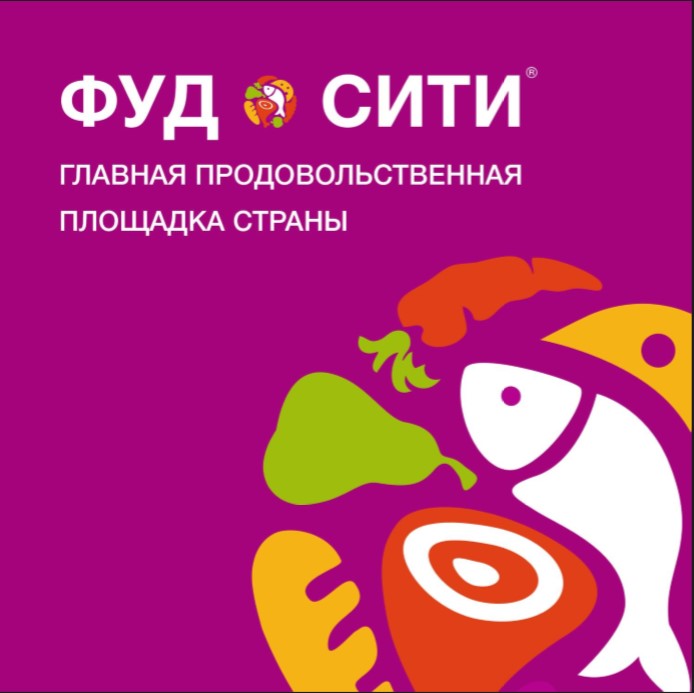 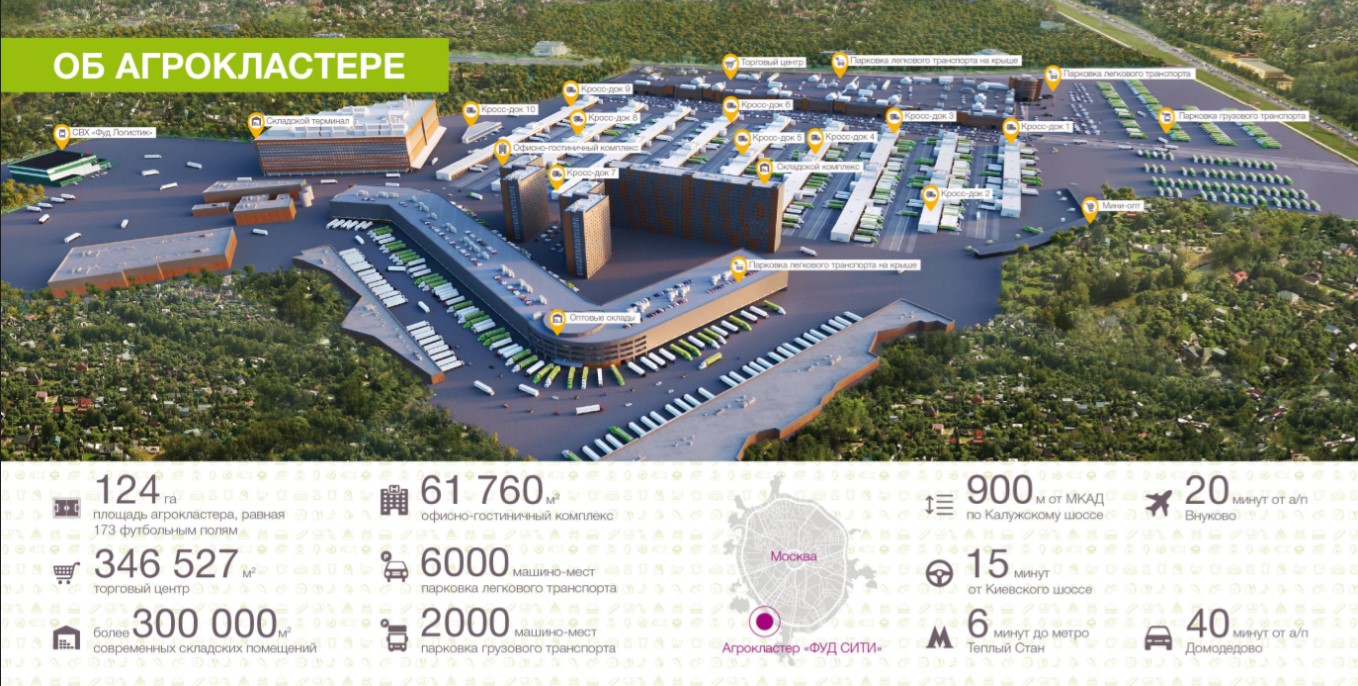 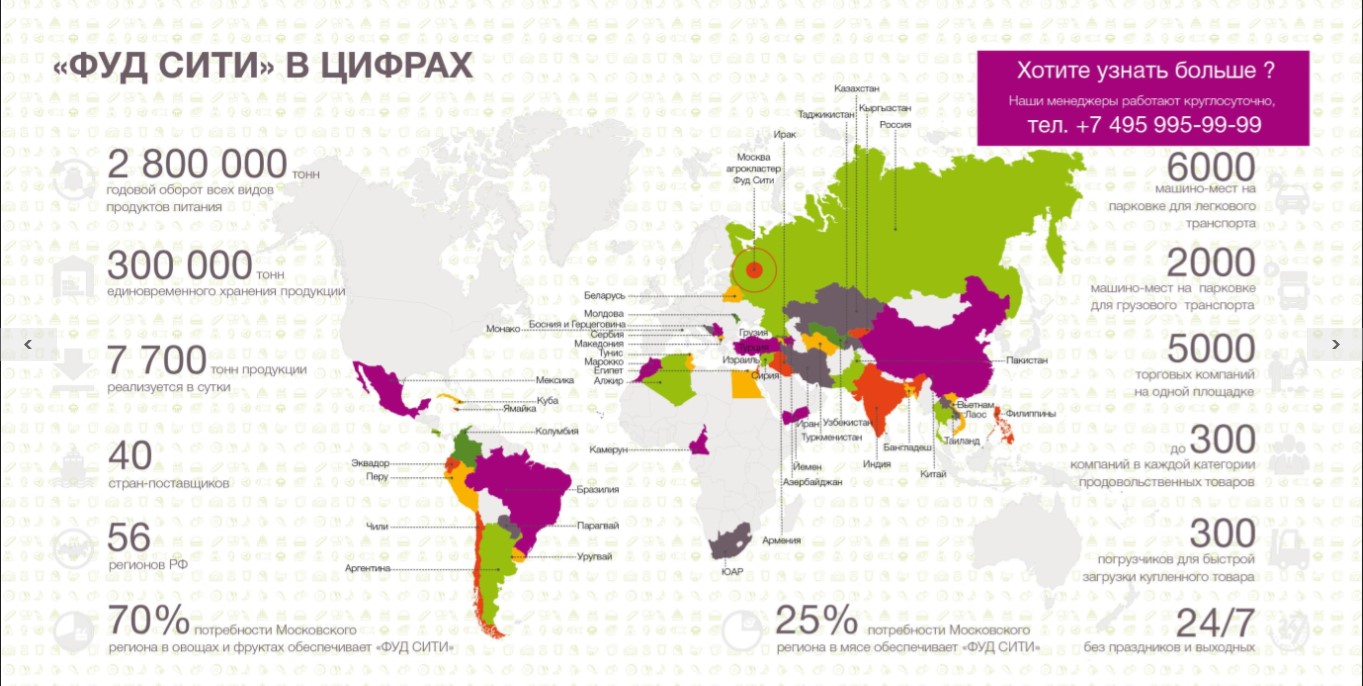 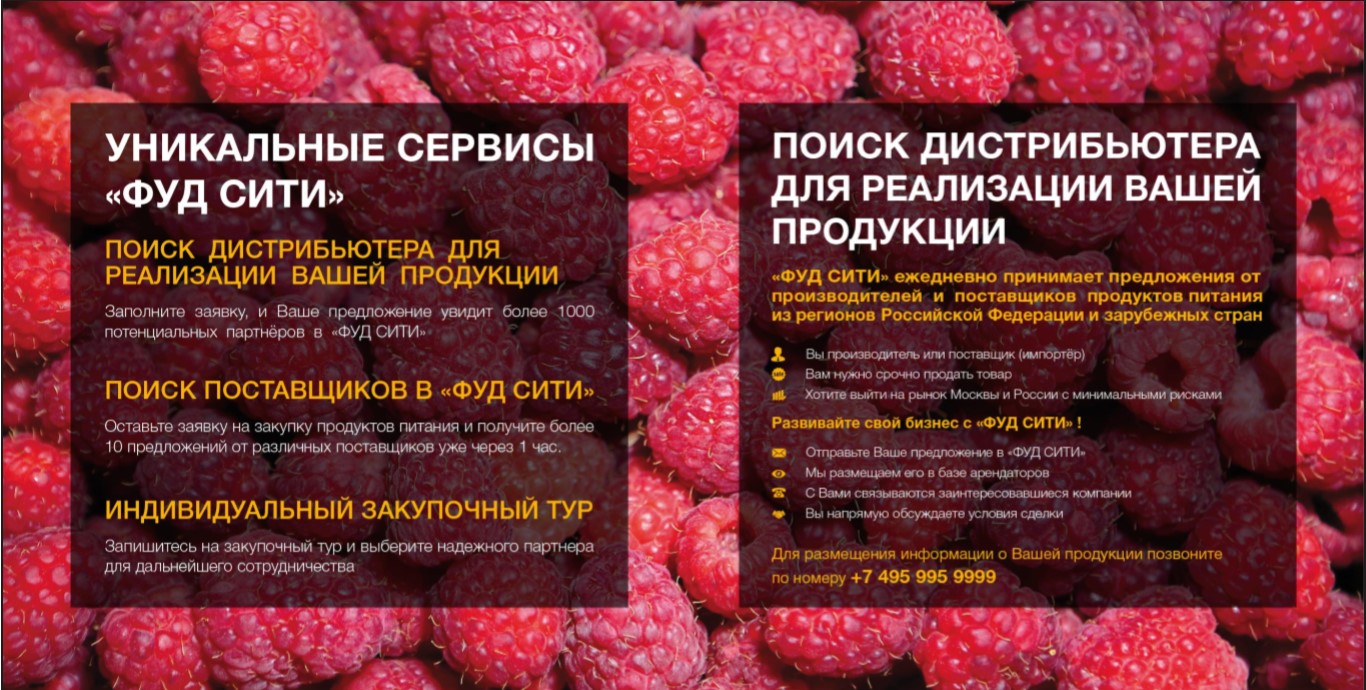 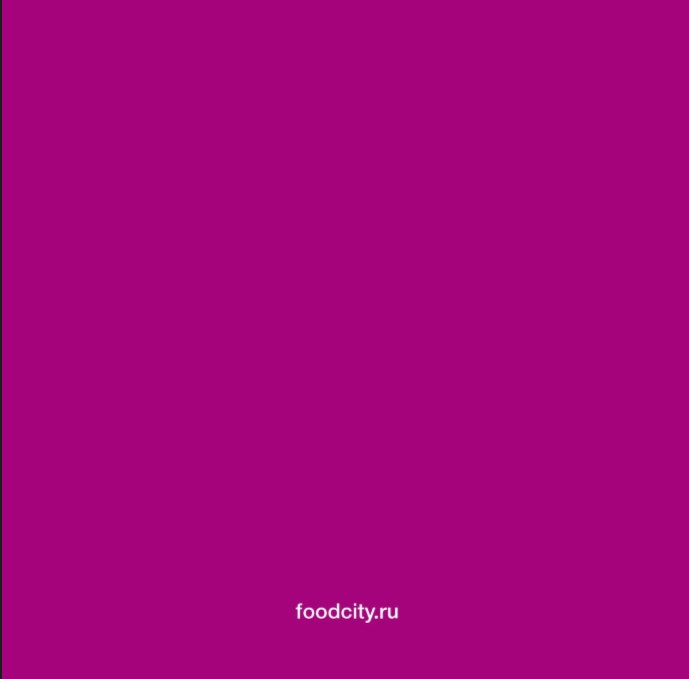 СПАСИБО ЗА ВНИМАНИЕ!